Гаджеты студентов, социальные сети и мобильные приложения: противники  или   инструменты преподавателя ВУЗаС.А. Зададаев
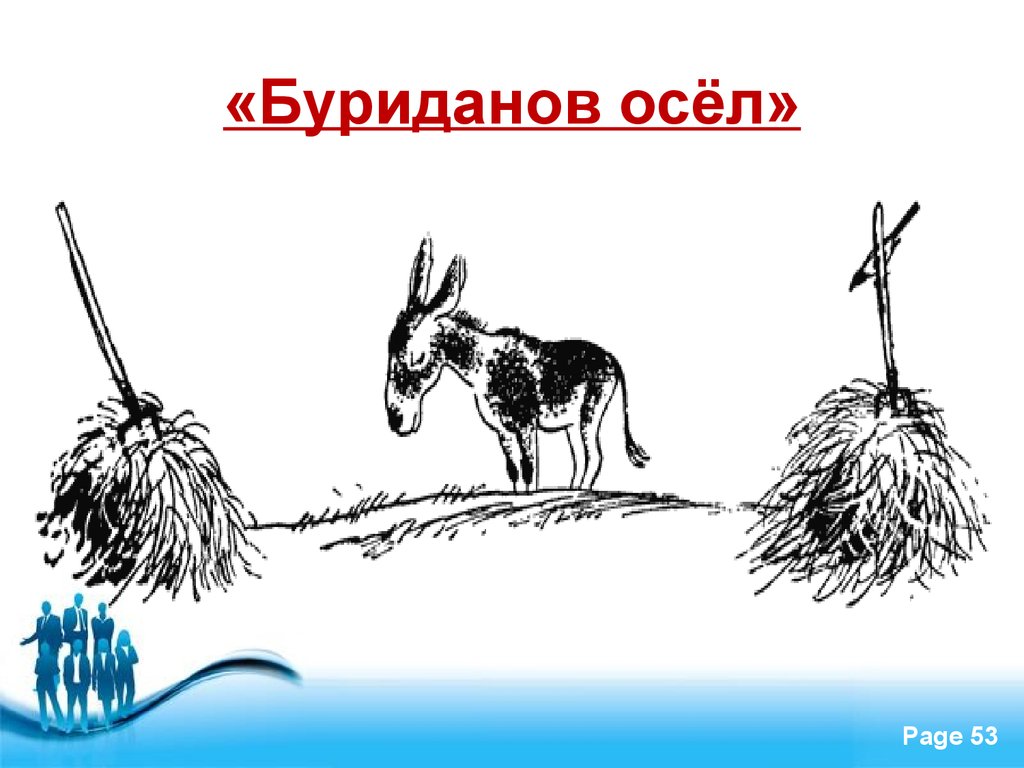 Автор картинки Ю.Фиалков
Часть I     Кого мы учим сейчас и в ближайшем будущем?
Поколение X
 1963 - 1984
В./OЗО (от 35 лет)
2 гаджета
Поколение Y
 1984 - 2003
Бак./Маг./Асп. (от 16 лет)
Поколение Z
 2003 - 2024
5 гаджетов
I курс (до 15 лет)
Виды «миров» нашего существования
Абстракция
язык/мышление,
идея, теория
Реальность
Существует вне зависимости от нас
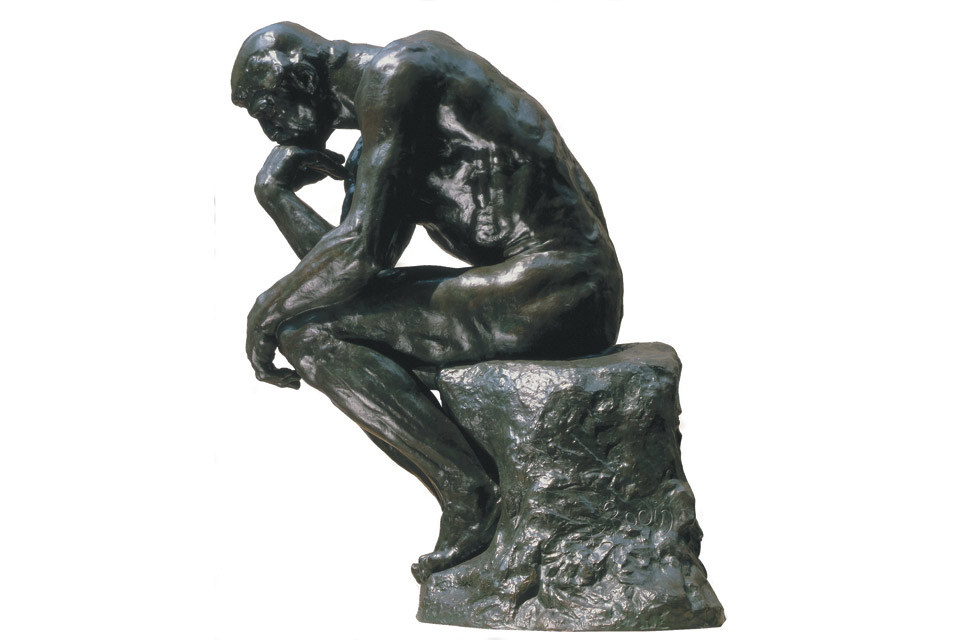 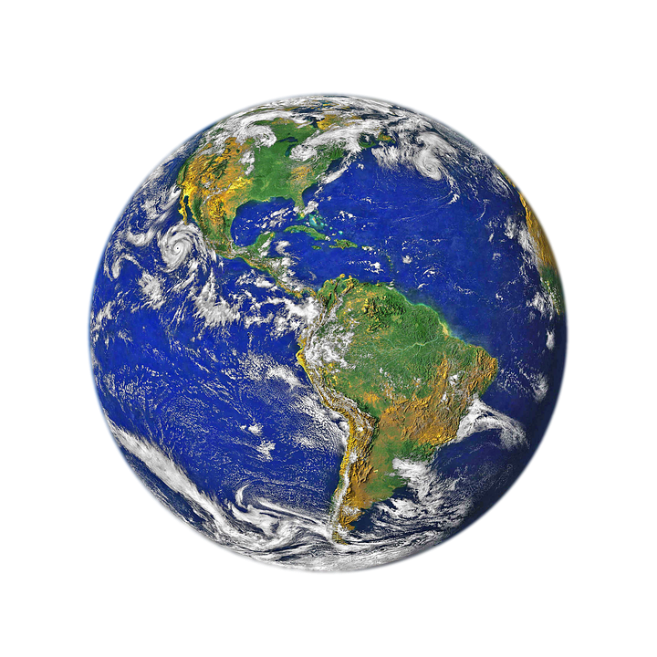 Виды «миров» нашего существования
Абстракция
язык/мышление,
идея, теория
Реальность
Существует вне зависимости от нас
Виртуальный мир
Нет физ. законов, абсолютная  свобода,
никакой ответственности,
…
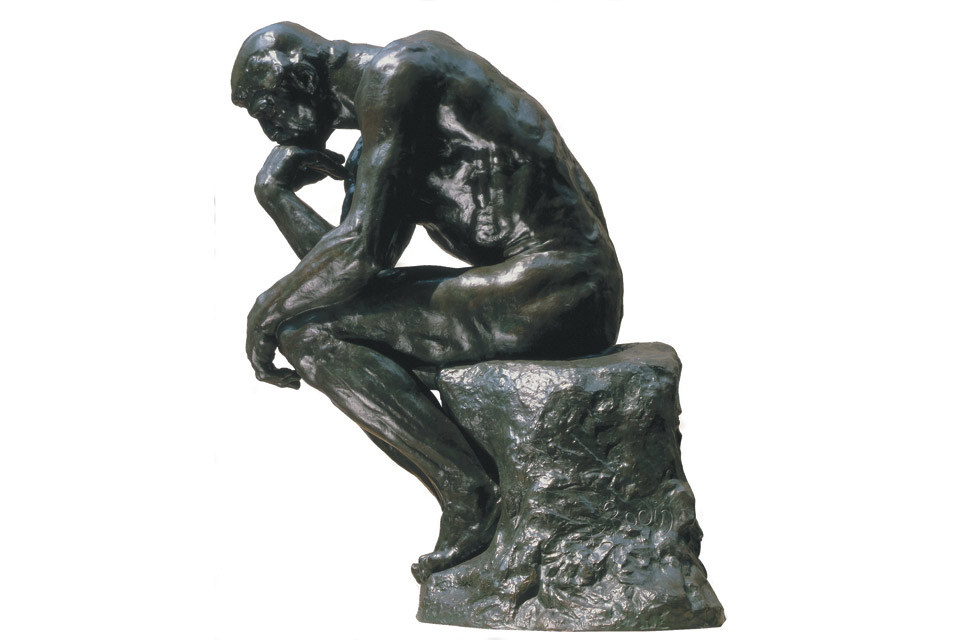 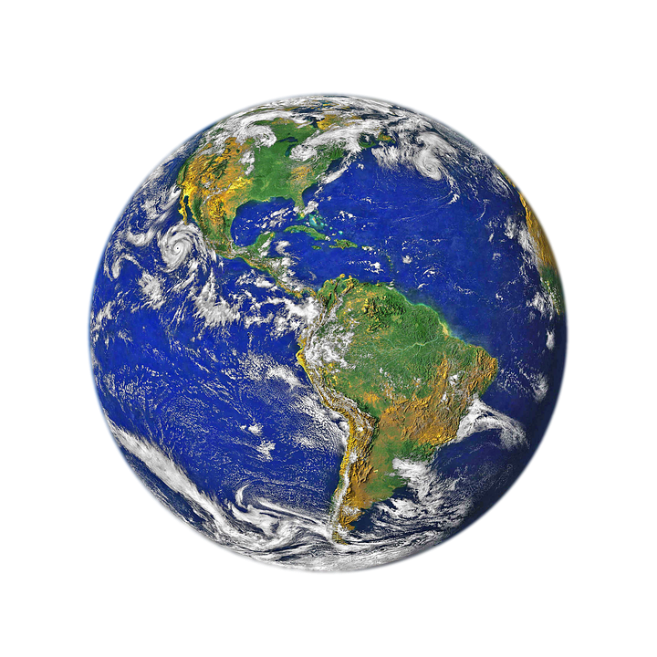 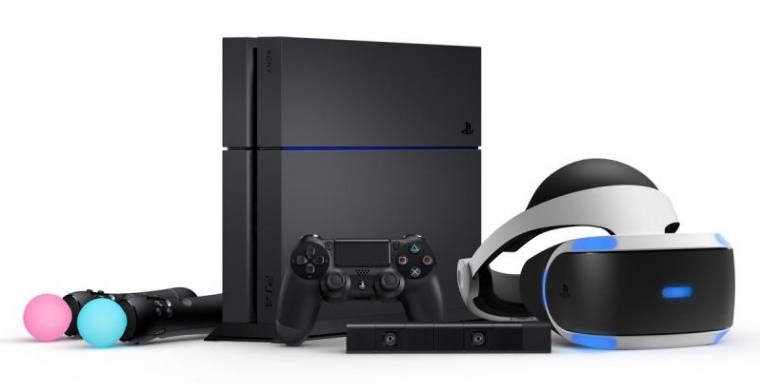 Перспектива поколений
Перспектива поколений
X
Перспектива поколений
X
Y
Перспектива поколений
X
Z
Y
Перспектива поколений
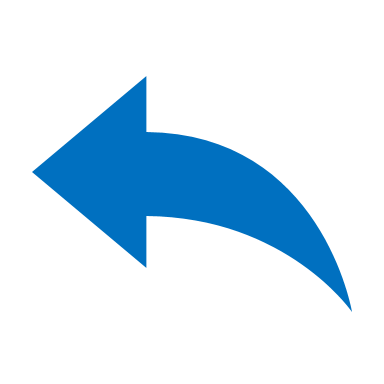 ?!
Часть II     Что такое «гаджет»
1. Устройство дополненной реальности
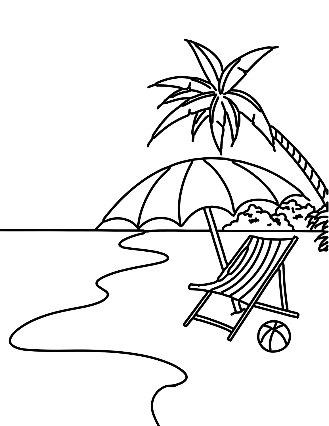 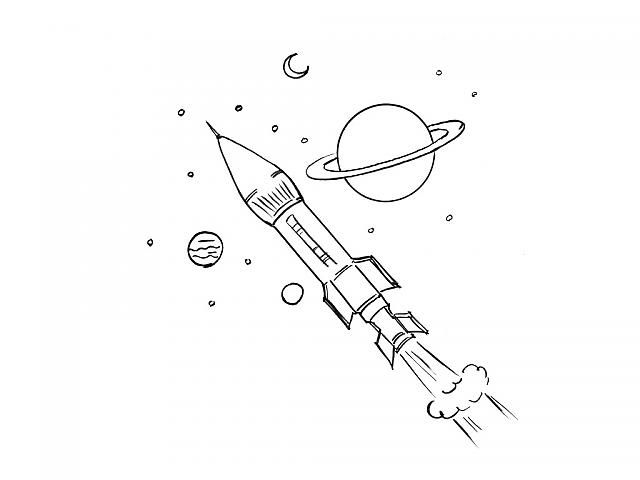 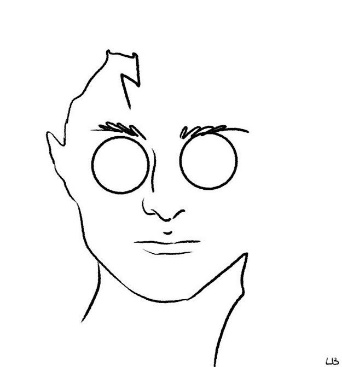 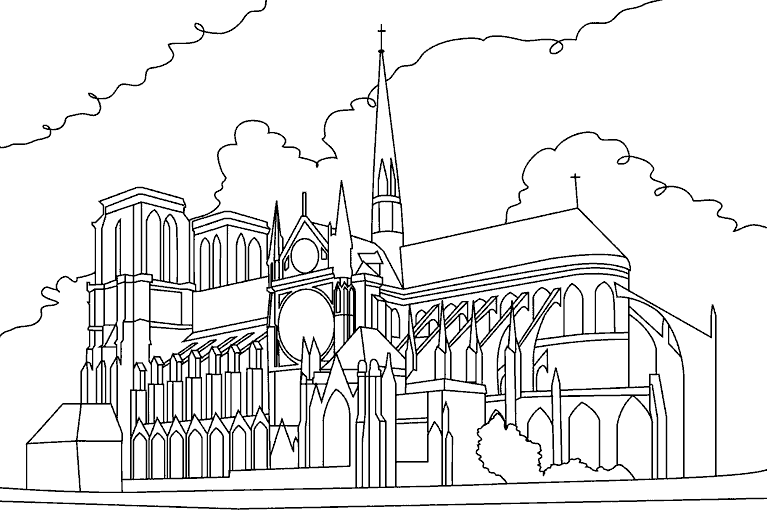 Часть II     Что такое «гаджет»
2. Библиотека 
(информационное пространство)
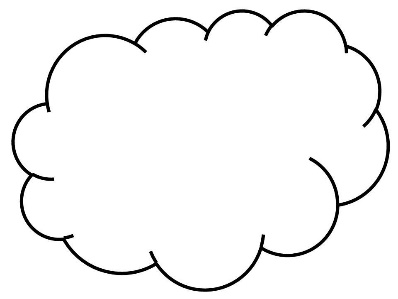 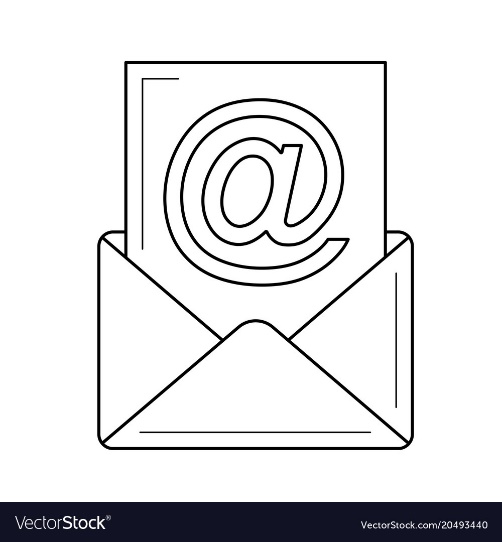 Часть II     Что такое «гаджет»
3. Средство коммуникации
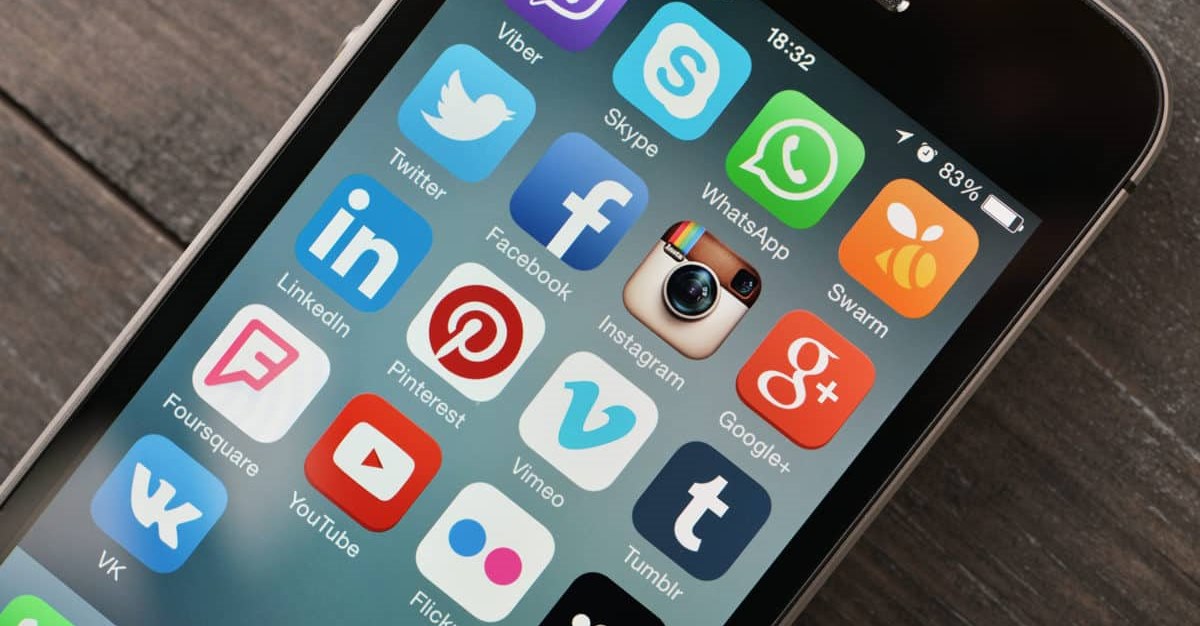 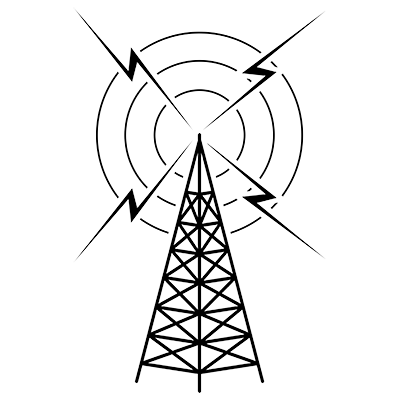 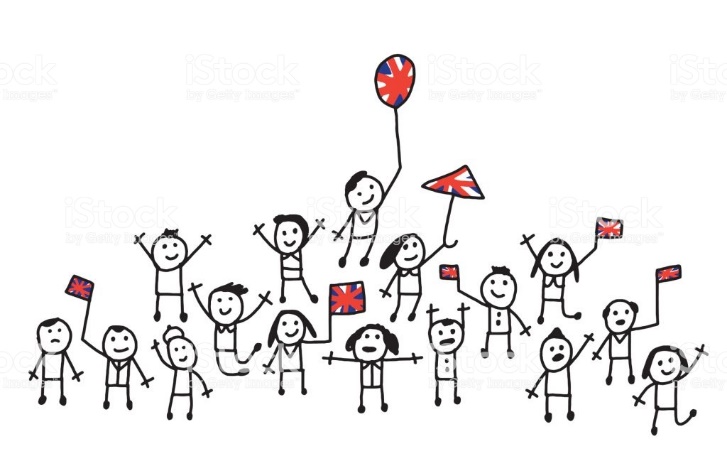 Часть II     Что такое «гаджет»
4. Вычислительное средство
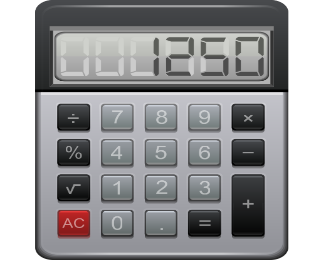 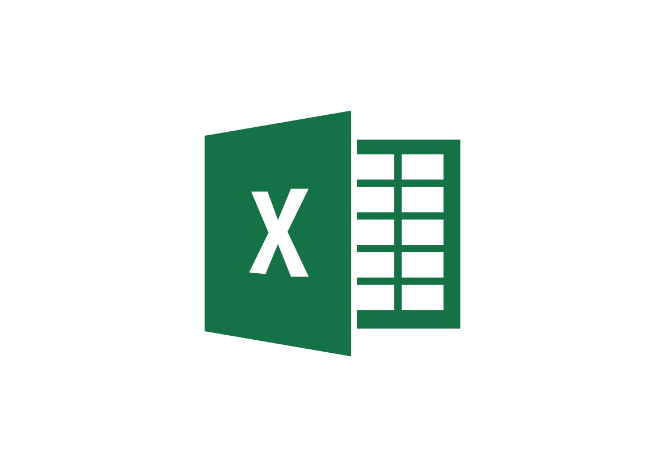 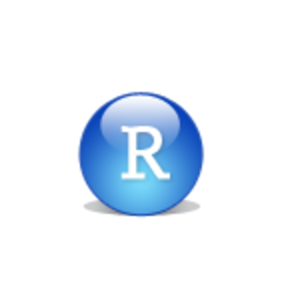 Часть II     Что такое «гаджет»
5. Средство записи и воспроизведения 
(звук, видео)
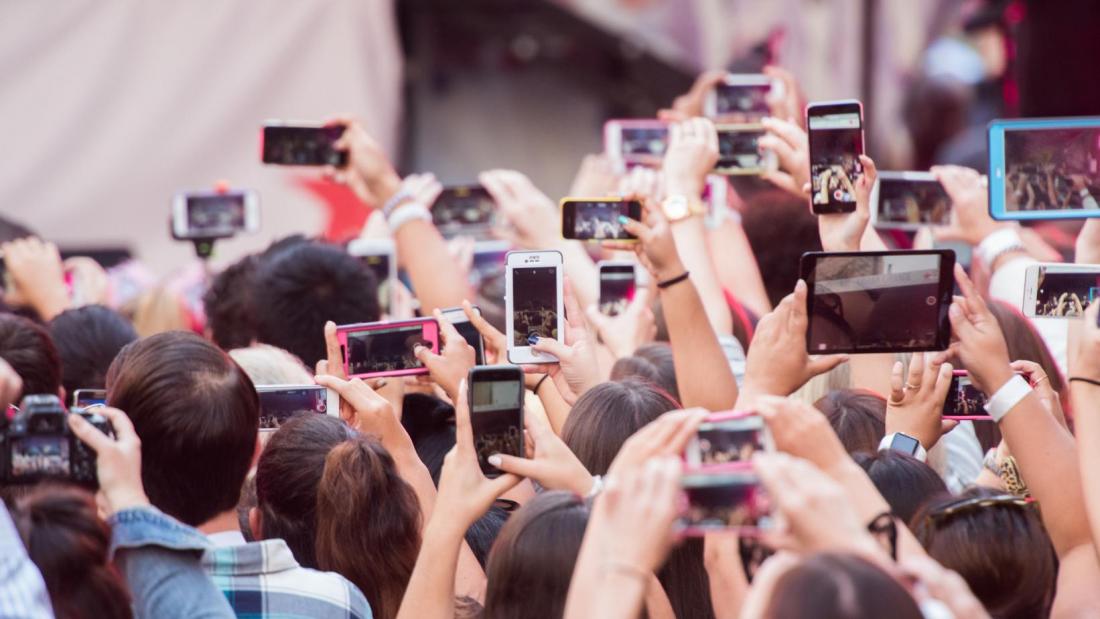 Часть II     Что такое «гаджет»
6. Селфи!
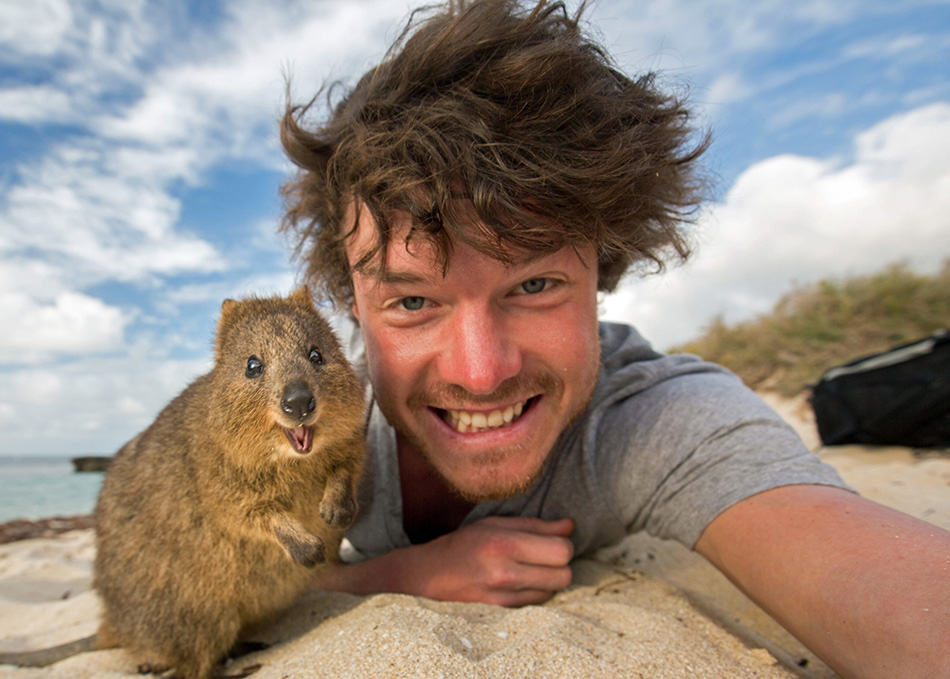 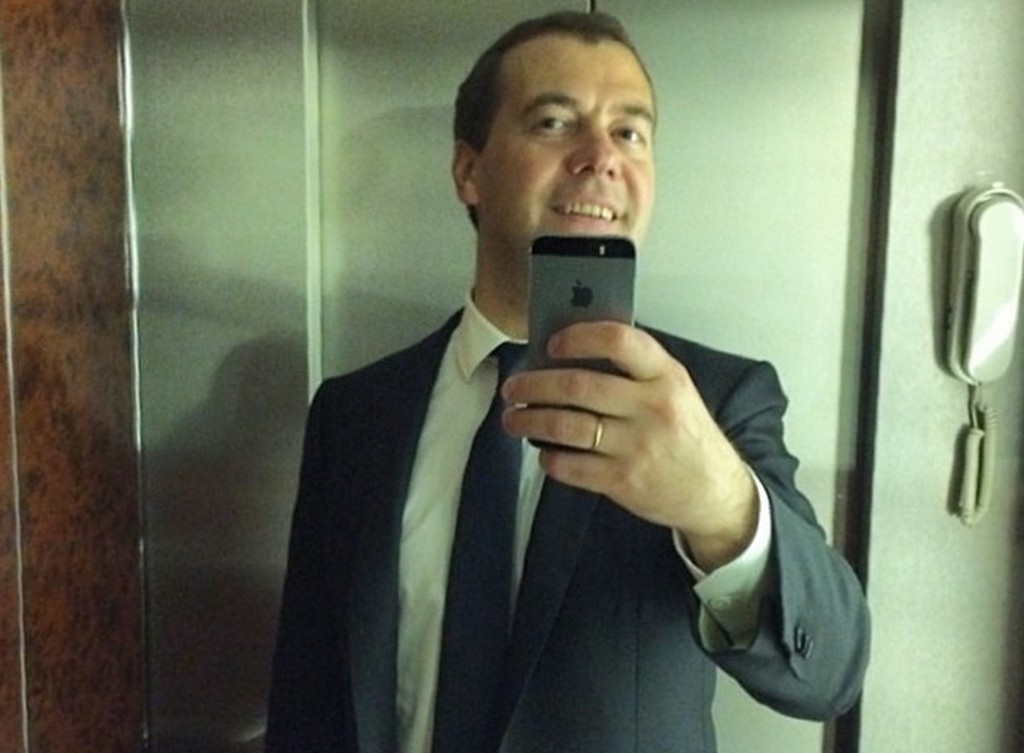 Часть II     Что такое «гаджет»

     7. Ассистент (поиск, навигатор…)
     8. Платежный инструмент      
     9. Средство индивидуального    
         самовыражения
   10. Позиционирование
         социального статуса
   11. SOS
         …
Часть III     Замечания
Цифровые коммуникации
Цифровая революция в математикe
Форумы в сетях
Электронная организация экзаменов
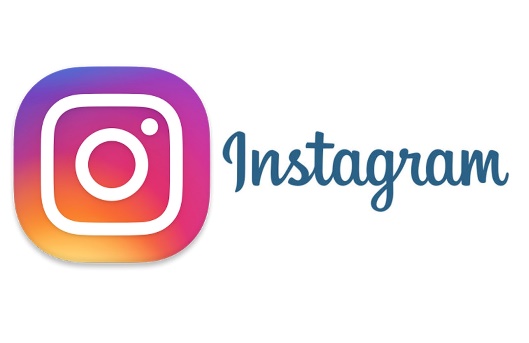 Цифровые коммуникации
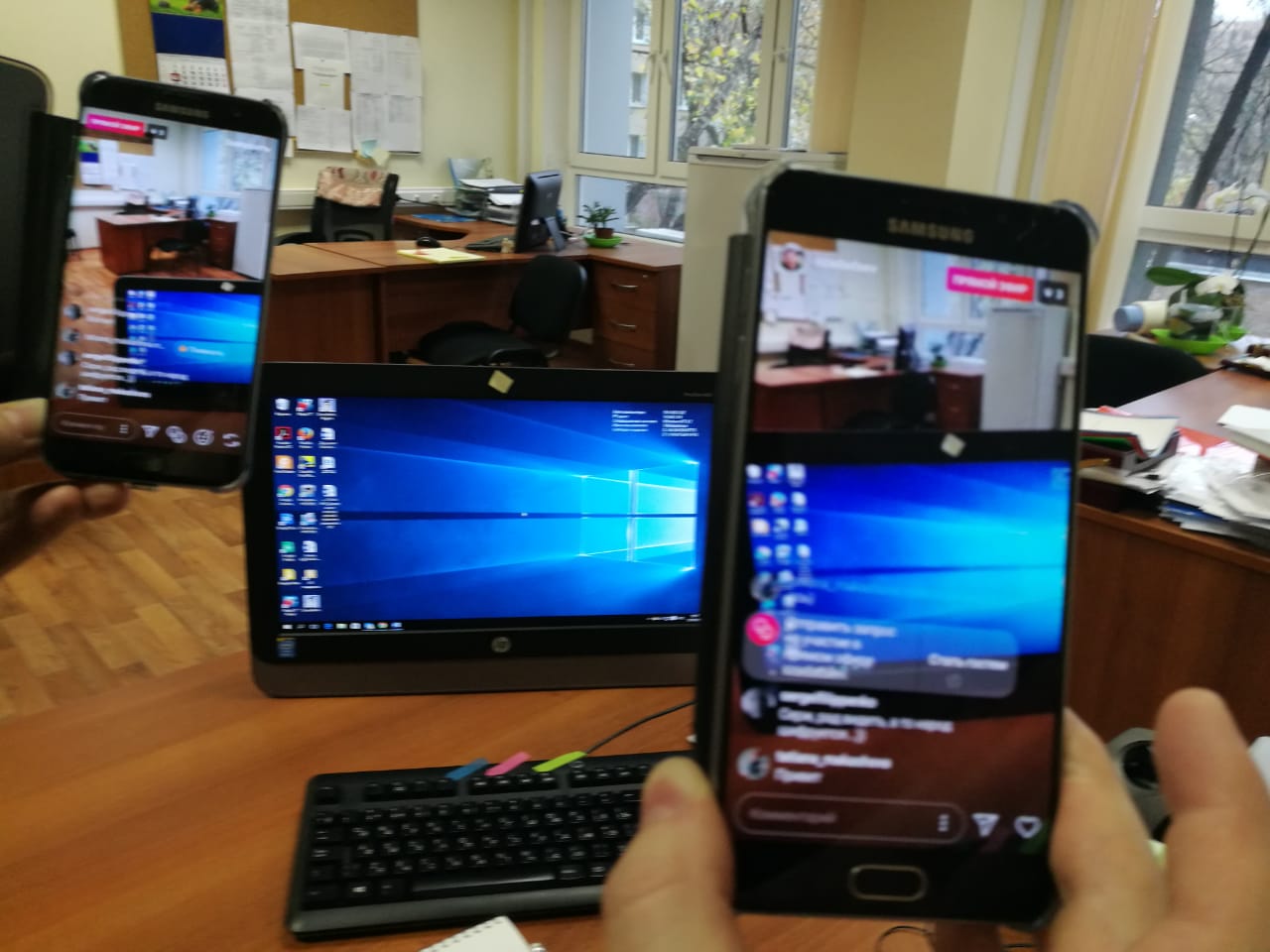 30см
10000км
3
2
1
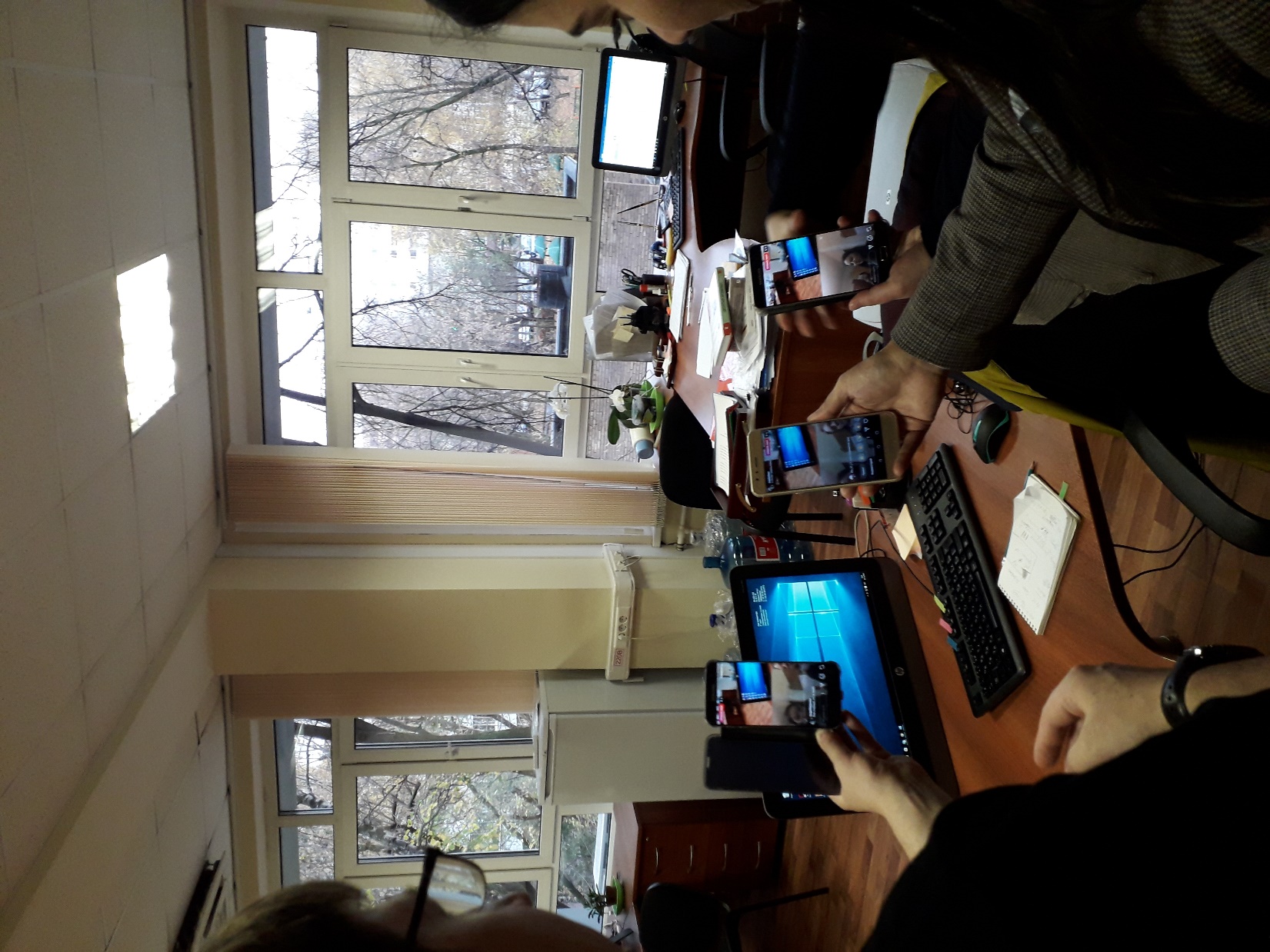 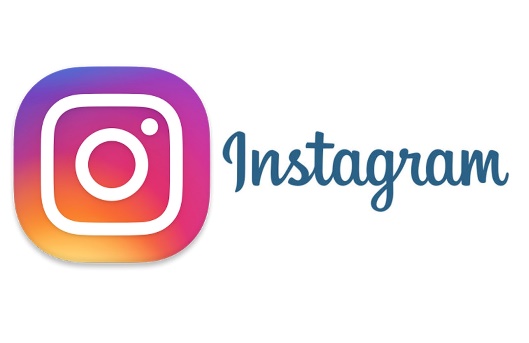 Цифровые коммуникации
30см
30см
10000км
10000км
2
4
3
1
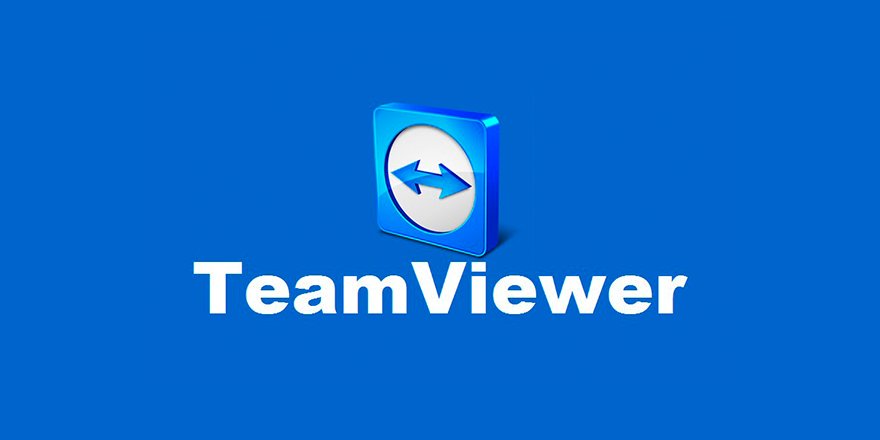 Цифровые коммуникации
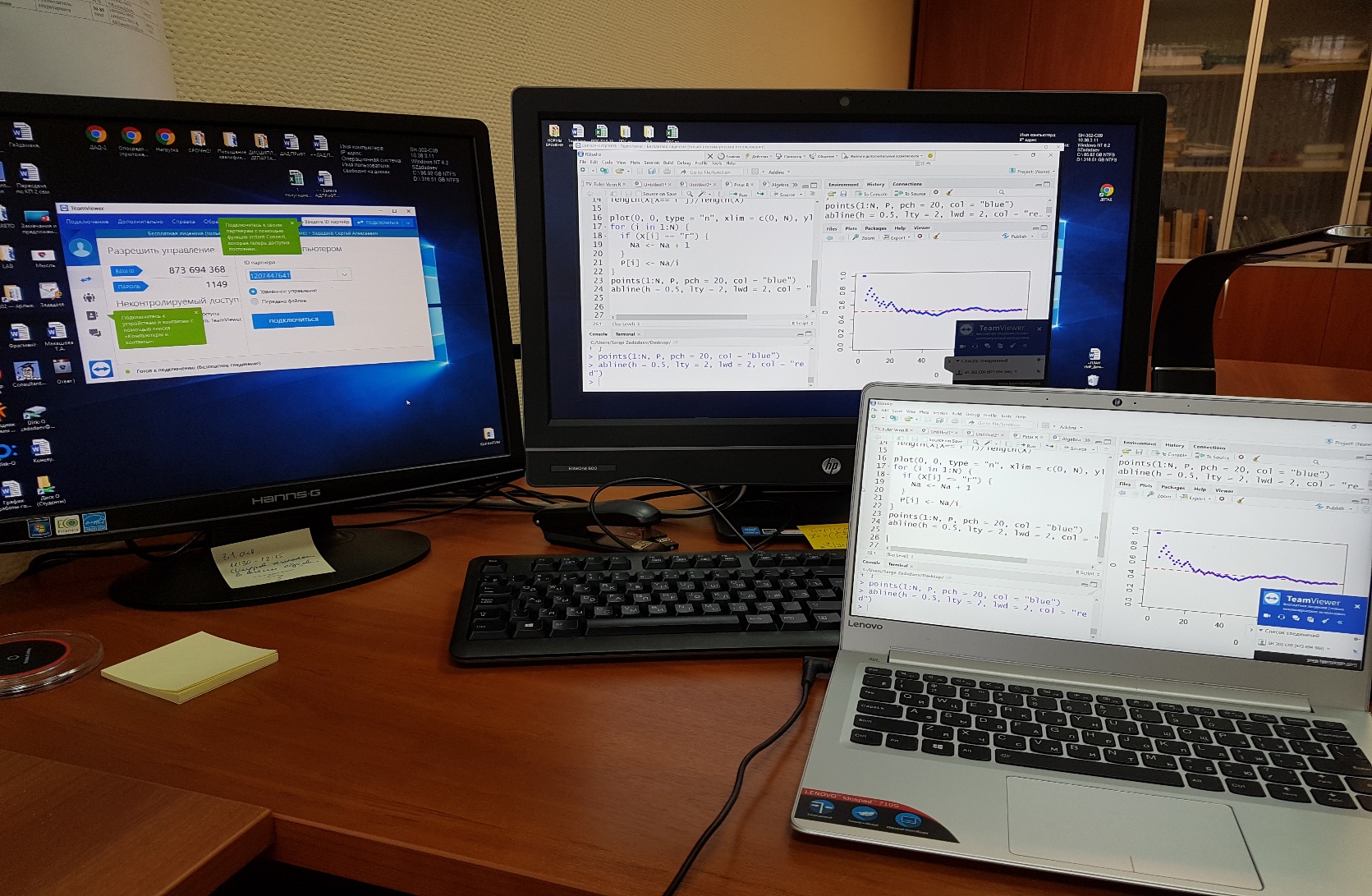 30см
10000км
https://download.teamviewer.com/download/TeamViewerPortable.zip
Цифровая революция в математикe
Абстрактный мир
Виртуальный мир
Дисциплина «Математика»
Дисциплина «Компьютерный практикум»
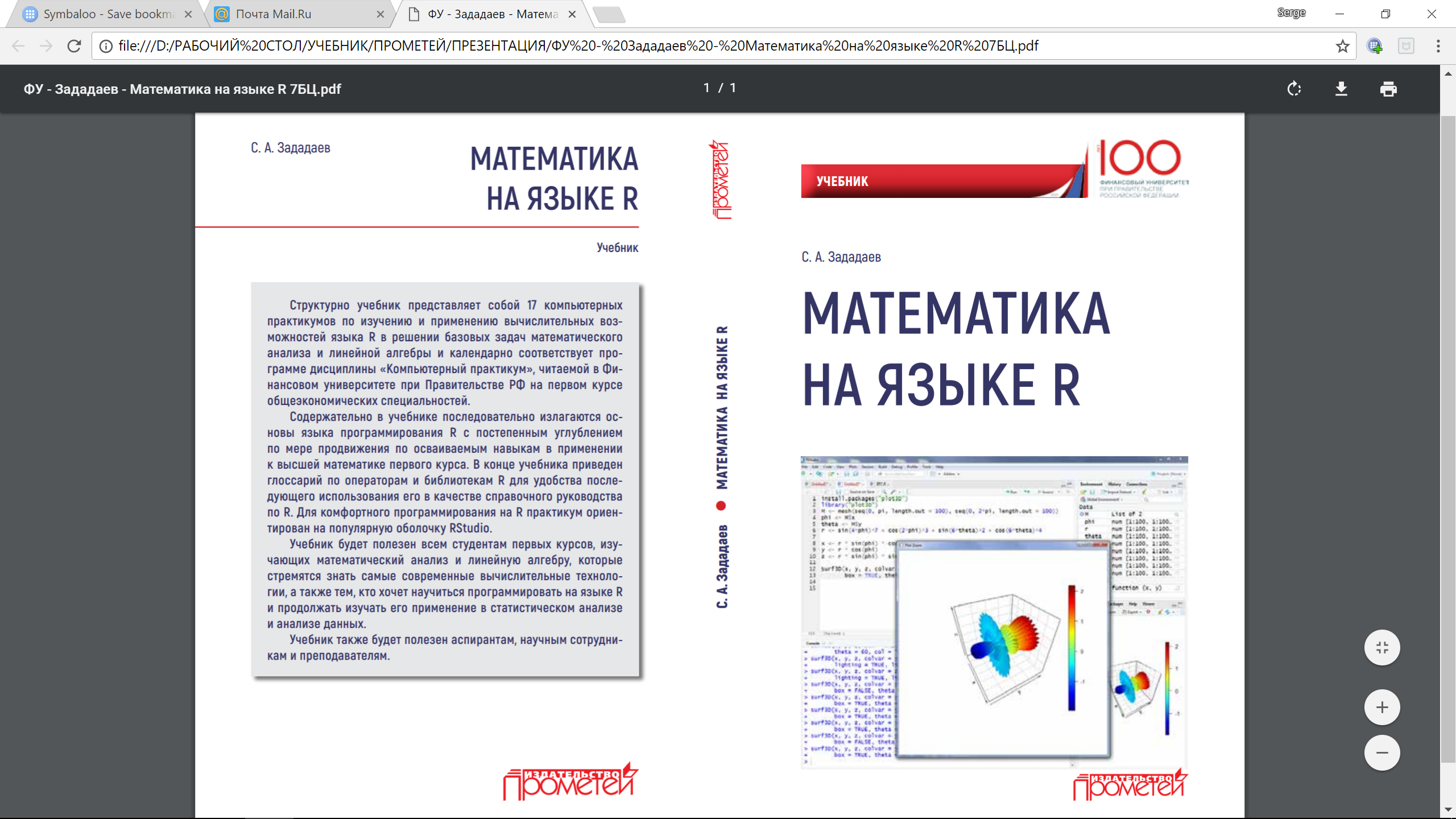 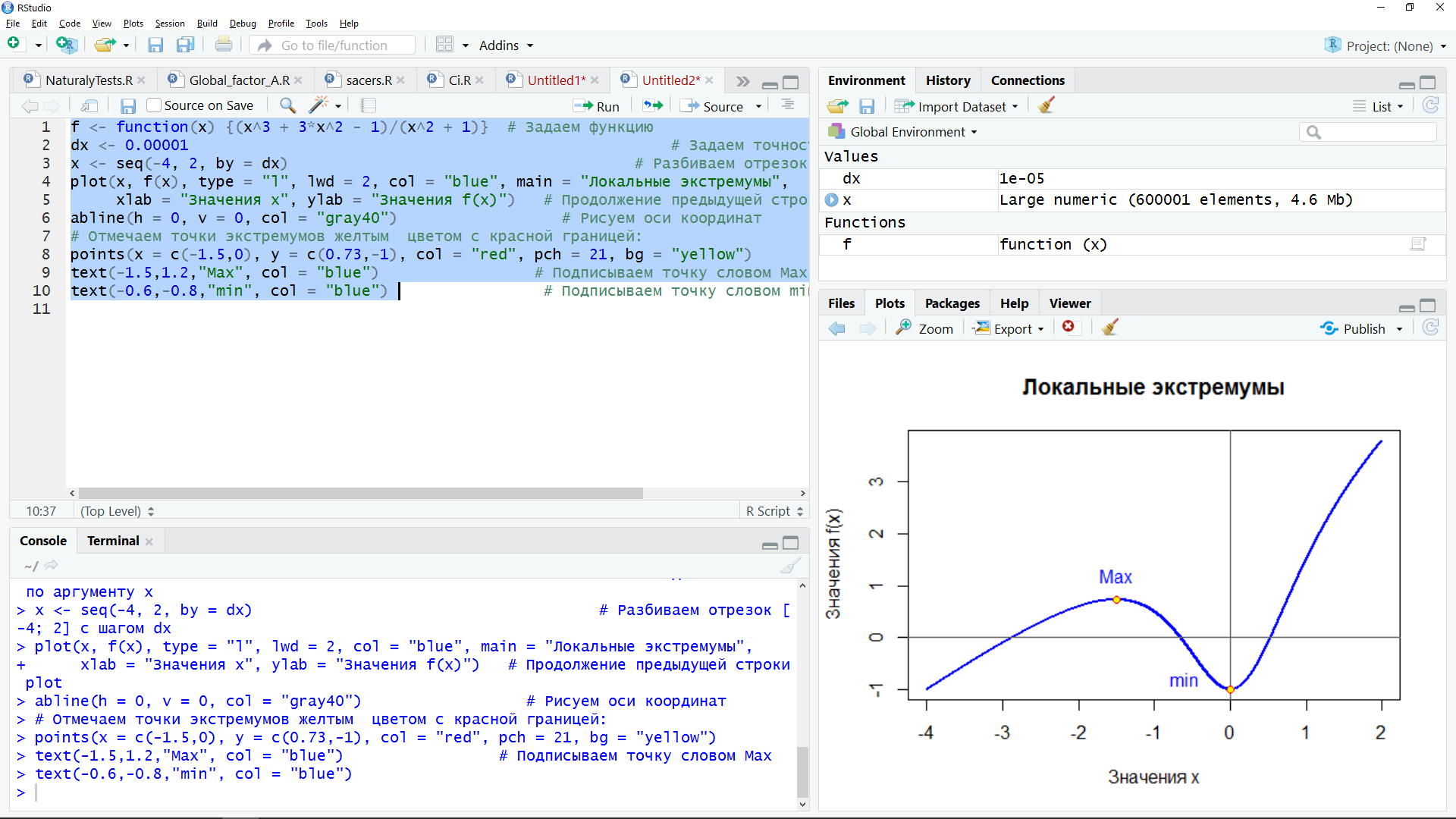 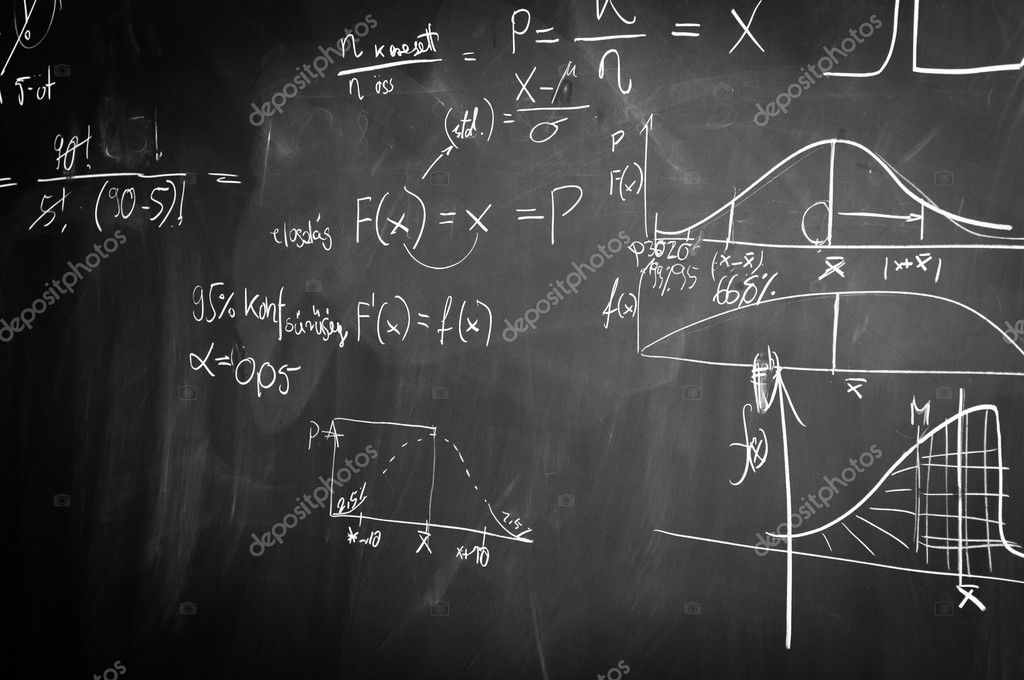 Визуализация минус рутина
Идея плюс понимание
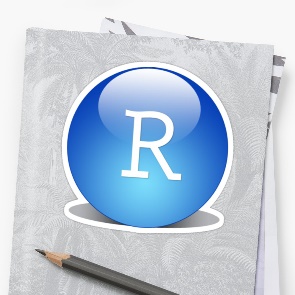 Цифровая революция в математикe
Абстрактный мир
Виртуальный мир
Дисциплина «Анализ данных» = «ТВ» + «МС» + «МО» + «ВД»
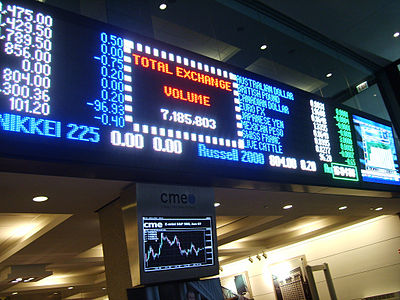 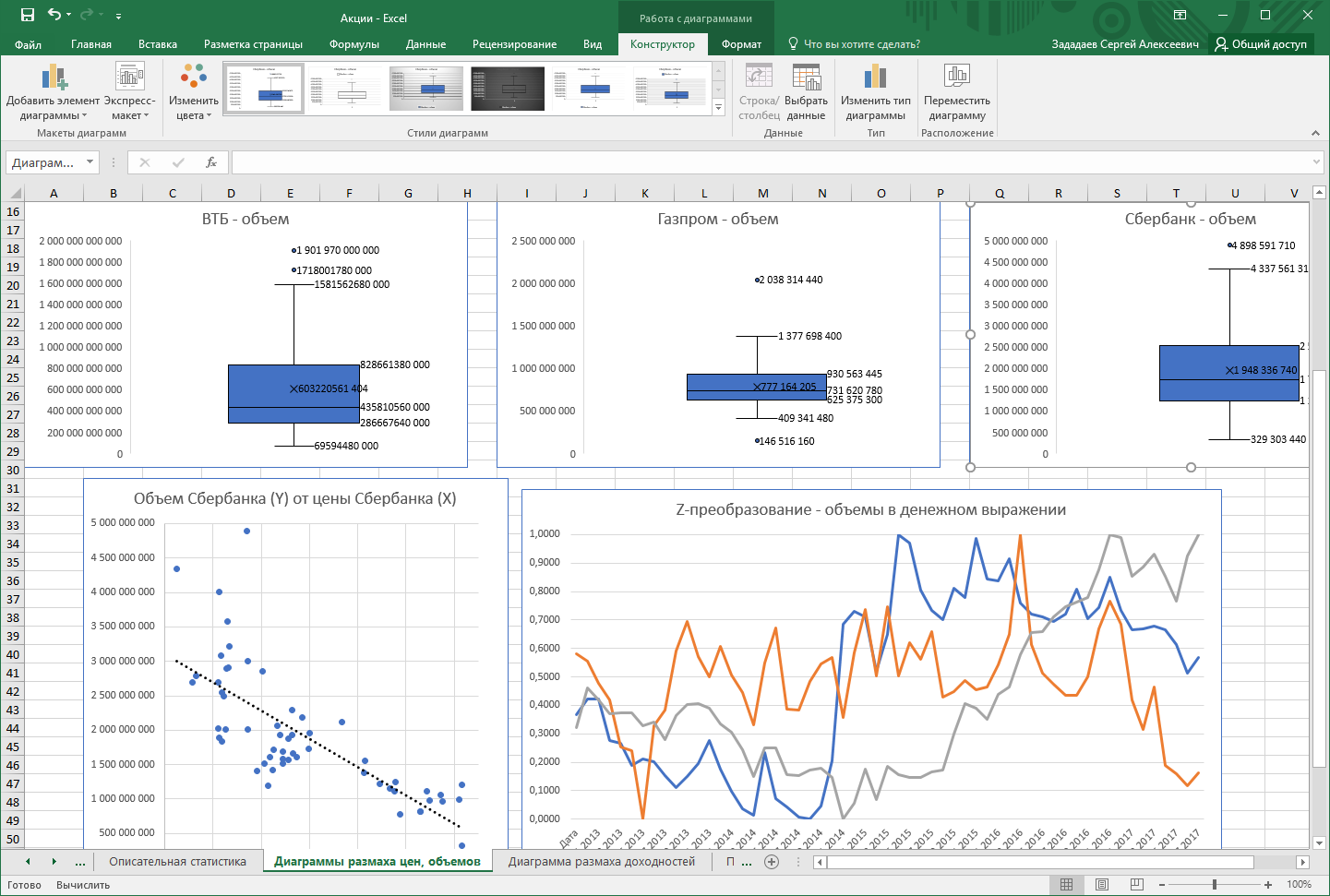 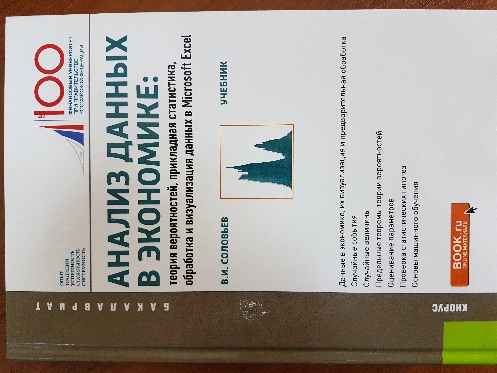 Визуализация плюс автоматизация
Реальные данные
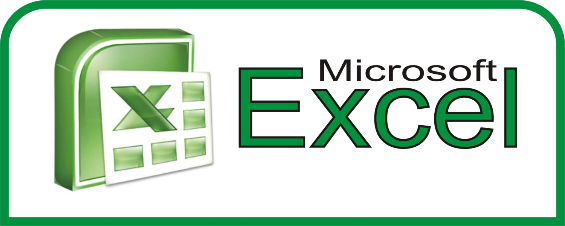 Форумы в сетях
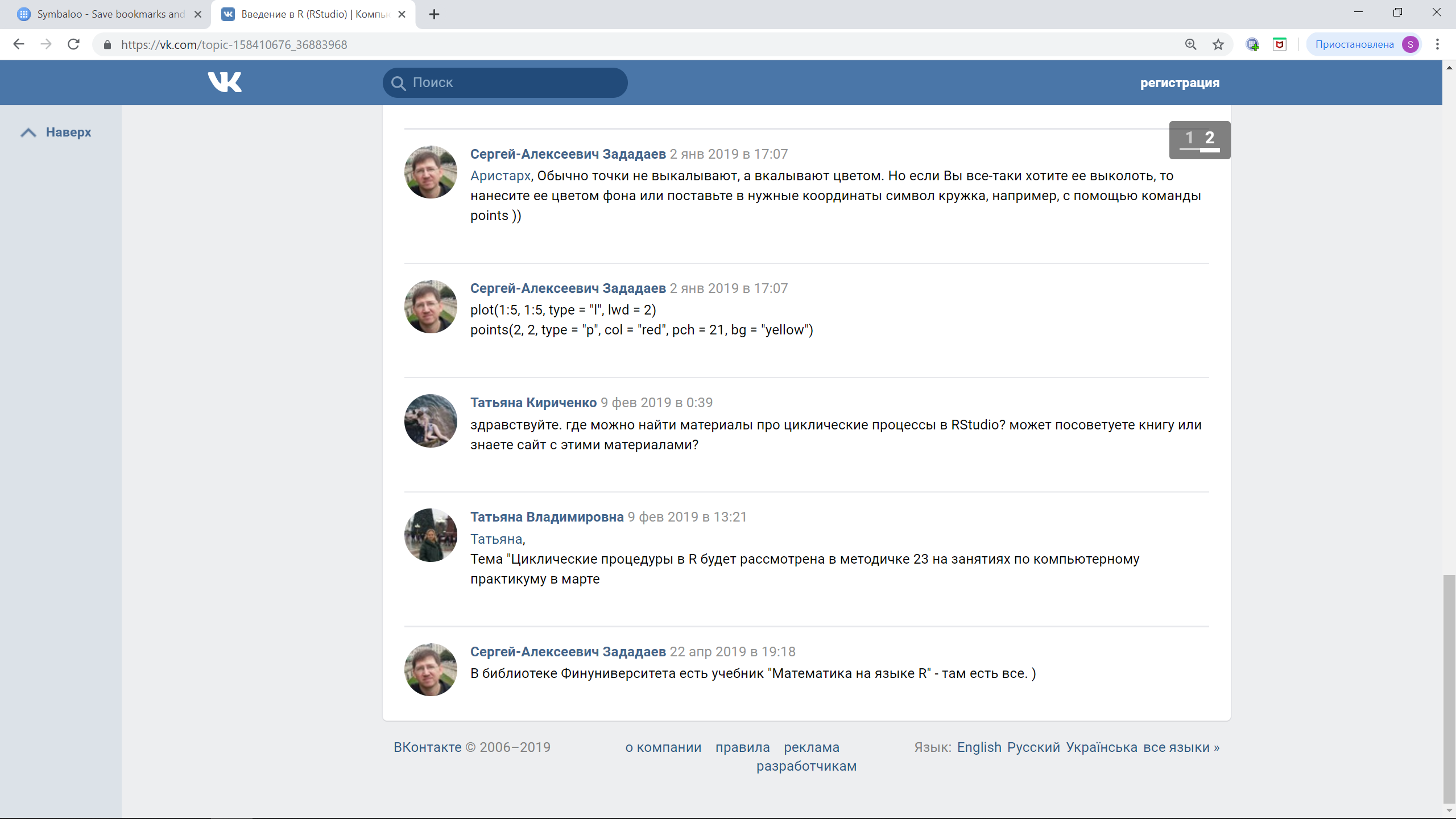 Электронная организация экзаменов
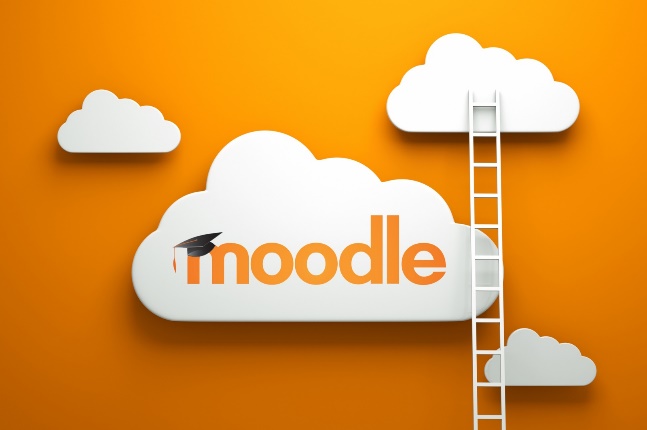 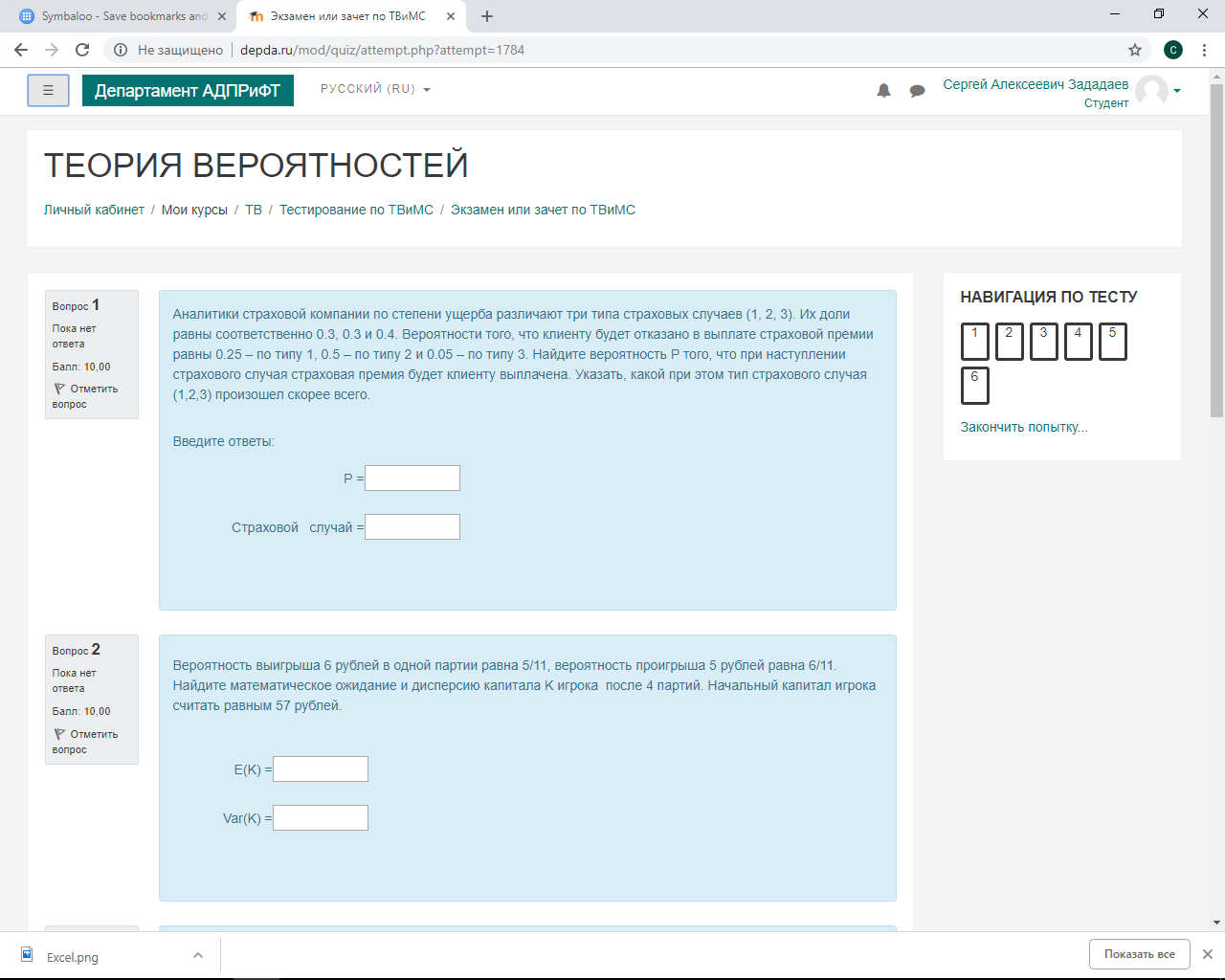 Спасибо за внимание!
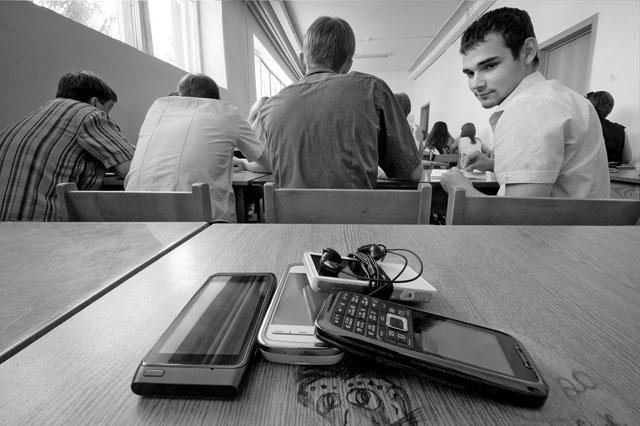